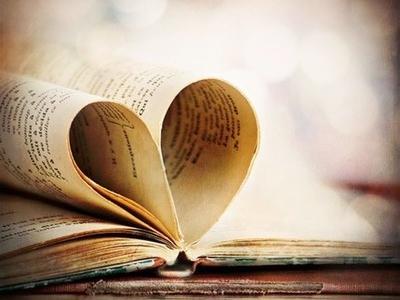 Zakochaj się…        w czytaniu!
Kilka propozycji książek z motywem miłości dla młodszych i starszych

Hanna Włosek
Kochani!
Miłość ma wiele twarzy.
Można kochać psa, kota, papugę. Można kochać coś, co się robi z pasją: pływanie, dobre jedzenie, układanie puzzli, podróże. Można kochać innego człowieka: rodziców, dzieci, przyjaciela, żonę, męża, chłopaka, dziewczynę.
Dziś chciałam Wam pokazać ciekawe połączenie dwóch miłości: do drugiej osoby i do książek. Dlatego proponuję Wam kilka pozycji literackich idealnych do czytania na Walentynki  – bo opowiadają o różnych odcieniach miłości do drugiego człowieka. Zobaczcie 
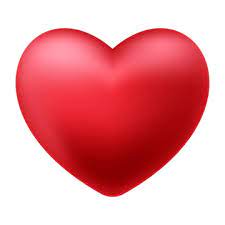 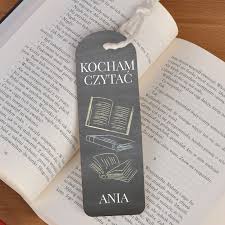 „Ania z Zielonego Wzgórza” – Lucy Maud Montgomery
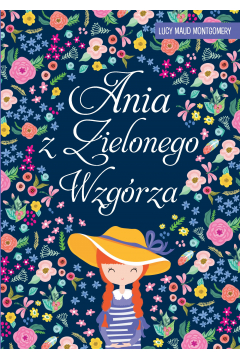 Tej wspaniałej dziewczynki               o płomiennorudych włosach raczej nikomu nie trzeba przedstawiać! To Ania Shirley, sierota, która, pomimo trudnych początków, u Mateusza    i Maryli znajduje kochający dom. Oprócz opiekunów, na jej drodze staje również oddana przyjaciółka Diana, pierwsza nieśmiała miłość   o imieniu Gilbert i wiele innych przyjaznych osób, które towarzyszą jej w najrozmaitszych codziennych perypetiach. Wspaniała mieszanka śmiechu i łez gwarantowana 
„Pajączek na rowerze” – Ewa Nowak
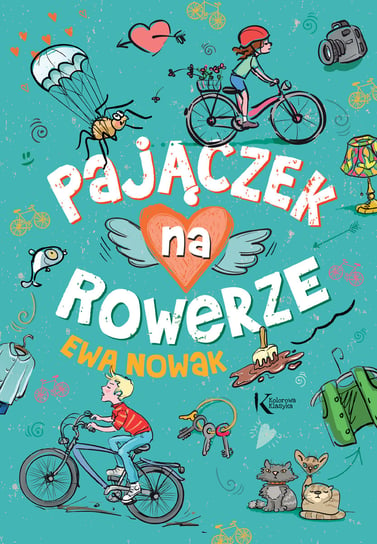 To ciepła i pouczająca powieść, która pokazuje, co w życiu jest najważniejsze. Ola   i Łukasz - główni bohaterowie - to para dzieci, które mierzą się ze światem dorosłych, muszą też stawić czoła różnym sytuacjom     w szkole i na podwórku, problemom rodzinnym, zaskakującym zdarzeniom, wielu emocjom właściwym młodym ludziom. Jak sobie poradzą? Sprawdźcie!
„Klasa pani Czajki” -  Małgorzata Karolina Piekarska
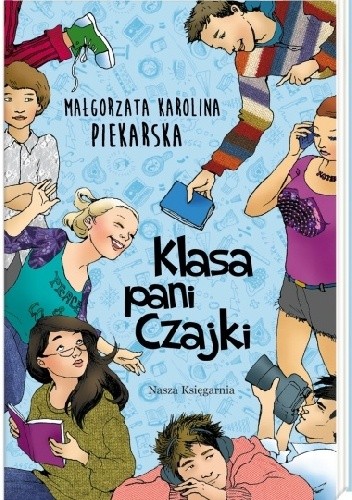 Małgosia, Kamila, Maciek, Kaśka, Michał, Kinga rozpoczynają naukę w gimnazjum. Trafiają do klasy Barbary Czajki, surowej, ale sprawiedliwej polonistki. Jej uczniów różni wiele – zainteresowania, stan majątkowy, uroda, charakter i temperament. Będą musieli jednak znaleźć wspólny język, aby przetrwać trzy najbliższe lata…Napisana wartkim, współczesnym językiem powieść o szkolnej codzienności i problemach każdego nastolatka: rodzących się pasjach, pierwszych zauroczeniach, walce z kompleksami i odrzuceniem, klasowych intrygach, miłosnych wyborach, przyjaźniach wystawianych na próbę. W tej książce naprawdę wiele się dzieje, a czytelnik nie ma szans na nudę.
„Ten obcy” - Irena Jurgielewiczowa
Podczas letnich wakacji grupka dzieci spędza wolny czas na wsi. Ich głównym miejscem spotkań jest wyspa.Pewnego dnia na wyspie pojawia się tajemniczy gość, który nie bardzo chce powiedzieć, kim jest i dlaczego tutaj przybył.     Z każdą kolejną stroną coraz lepiej poznajemy Zenka. Początki relacji dzieciaków z chłopcem są trudne, lecz z czasem zaczyna rozwijać się między nimi przyjaźń, a potem nawet coś więcej. Książka uświadamia nam, jak wielka jest siła przyjaźni, a także - jak ważne są relacje rodziców z dziećmi.
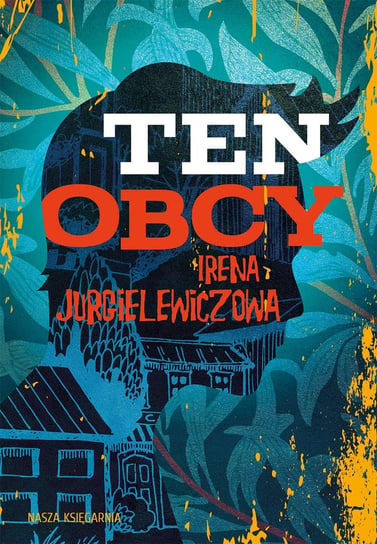 „Kilka miesięcy, całe życie” – Ewa Nowacka
Bohaterem książki jest trzynastoletni Piotrek, który jak co roku przyjeżdża na wakacyjny wypoczynek do dziadka na wieś niedaleko Warszawy. Dziadek zawsze mu tłumaczy, dlaczego coś jest tak, a nie inaczej. Pozwala wnukowi mieć własne zdanie, inaczej, niż jego rodzice, którzy taktują go jak dziecko i zawsze mają swoje racje. Na początku wydaje się, że te wakacje będą takie same, jak wszystkie poprzednie. Piotrek, jak co roku, chodzi popływać z kolegami, wymienia się z nimi znaczkami, jeździ na rowerze i robi wycieczki ze starym psem dziadka. Ale nagle wiele się zmienia – chłopiec odkrywa zainteresowanie Elką, którą dotąd nazywał Marchewką. Teraz uważa ją za złotowłosą i walczy o jej względy   z jednym z kolegów… Sprawdźcie koniecznie, co z tego wyniknie!
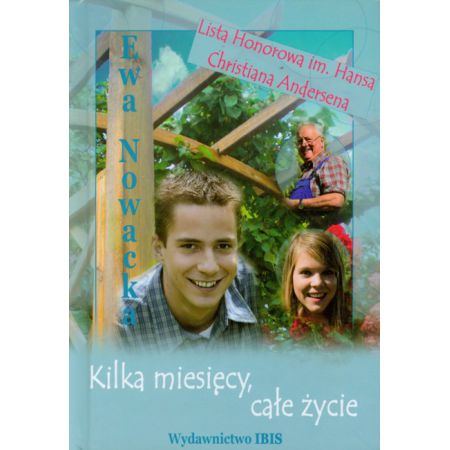 „Beethoven i dżinsy” – Krystyna Siesicka
Jak w wielu swoich książkach, także i w tej powieści autorka pokazuje w bardzo zwyczajny, a zarazem wciągający sposób codziennie życie polskiej rodziny: rodziców         i dwójki nastoletnich dzieci. Miśce i Alkowi towarzyszymy w ich miłościach, przyjaźni, problemach w szkole.Bardzo ciekawym i nieoczywistym wątkiem jest poruszający motyw nastoletniej miłości do osoby praktycznie niewidomej, który rodzi wiele nieporozumień między córką a jej matką.        W tej książce Krystyna Siesicka tradycyjnie wciąga nas bez reszty w świat swoich bohaterów sprawiając, że mamy nieodpartą ochotę przenieść się do ich czasów.
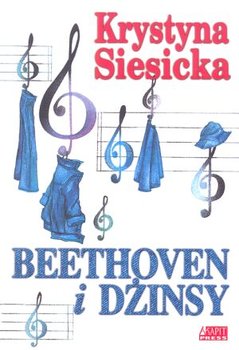 „Hej, Jędrek! Kłopoty z dziewczynami?” – Rafał Skarżycki i Tomasz Lew Leśniak
Dziesięć lat to najlepszy wiek na przygodę! Przynajmniej według Jędrka i jego kumpli: Witka, Grubego i Karoli. A ponieważ z podziwu godną łatwością pakują się w tarapaty, na brak atrakcji nikt nie może narzekać.Niespodziewany przyjazd uczniów z Włoch tuż przed zabawą karnawałową elektryzuje całą szkołę. Wśród gości są piękna Sofia i prawdziwy pożeracz serc Paolo. Amor nie zamierza próżnować – jego strzały będą siać spustoszenie w otoczeniu Jędrka. Trafiona zostanie nawet siostra.Czy sprawdzi się powiedzenie, że w miłości, jak na wojnie, wszystkie chwyty są dozwolone?Jeśli szukasz wciągającej akcji, nieszablonowych bohaterów i szalonego humoru, ta pozycja jest dla Ciebie!
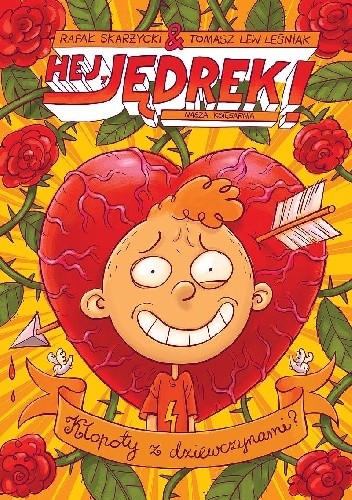 „Agaton-Gagaton” - Marta Fox
Powieść napisana jest w formie pamiętnika dorastającej piętnastolatki. Pierwowzorem tytułowej bohaterki jest Agata – córka Magdy Fox i była żona lidera zespołu Feel, Piotra Kupichy. Dziewczyna snuje refleksje o swojej młodości, opowiada o szkolnych i sercowych perypetiach, pierwszych relacjach                      z chłopcami, o swej rodzinie – młodszej siostrze Magilli zwanej Kujonkiem, mamie o wdzięcznej ksywce Mamidło-Straszydło i kochającej oraz nadzwyczaj wyrozumiałej babci Gieni, która stara się wychowywać wnuczki z duchem czasu.Czytelnik śledzi ich perypetie i zabawne przygody, które opisane zostały z dużą dawką ciepła i humoru. Polecam całym sercem!
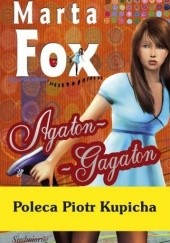 „Kołowrotek” – Halina Snopkiewicz
„O trzynastej Czekański mi powiedział, że mnie kocha. O dwudziestej Ciszewski pocałował mnie, o dwudziestej zero jeden widział ten fakt Andrzej Kowalik (…). Przerażona jestem tym wszystkim. Bo sumując sprawę, kocha mnie Czekański, pocałował mnie Ciszewski i widział to Kowalik. Trzech jest więc mężczyzn zaplątanych w moim życiu. Tylko że jakoś dziwnie śni mi się czwarty, który rozwiązałby sytuację...” Tak, ten fragment powieści wyraźnie dowodzi, że sprawa zdecydowanie jest skomplikowana, zupełnie tak, jak życie każdej nastoletniej dziewczyny, dzielącej swój czas pomiędzy zajęcia w szkole, relacje z  rówieśnikami, hobby             i domowe obowiązki. Porządna dawka śmiechu            i wzruszeń, godna polecenia 
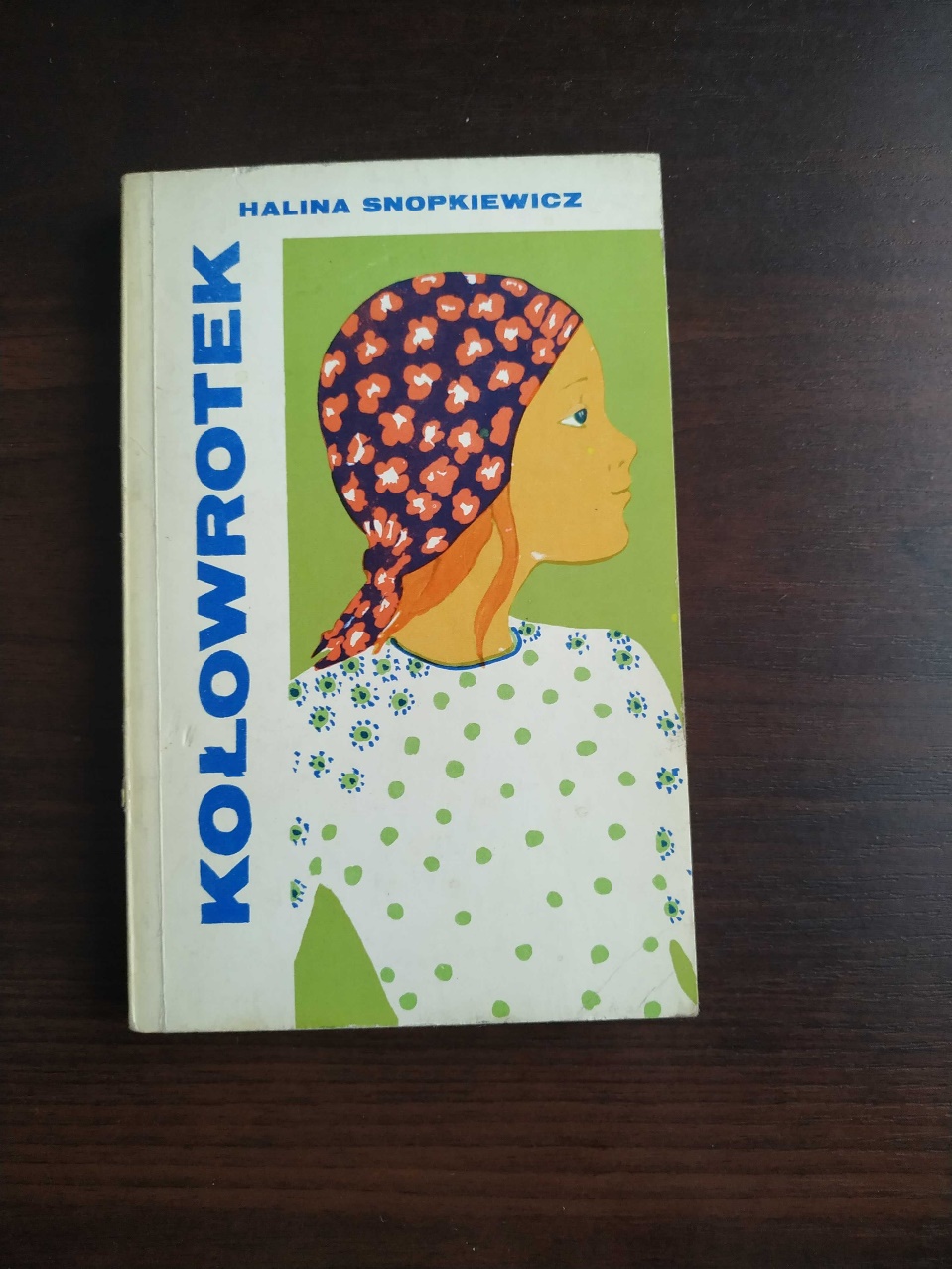 „Nowy mąż dla mamy” – Christine Nöstlinger
Świetna książka dla młodzieży, z przymrużeniem oka opisująca perypetie życiowe pewnej rodziny. Rodzice Su rozstają się, więc dziewczynka, jej mama i starsza siostra przenoszą się do domu babki Su i jej siostry. Babcia, zwana generałem, jest apodyktyczną staruszką nie znoszącą sprzeciwu. Jej siostra wypowiada się prawie wyłącznie poprzez wygłaszanie mądrych przysłów. Nietrudno zatem zrozumieć, że bohaterka powieści desperacko próbuje znaleźć dla swojej mamy nowego mężczyznę - byle tylko opuścić ten dom wariatów.. .Zabawna, ciepła, prawdziwa opowieść o poszukiwaniu miłości - nie dla siebie 
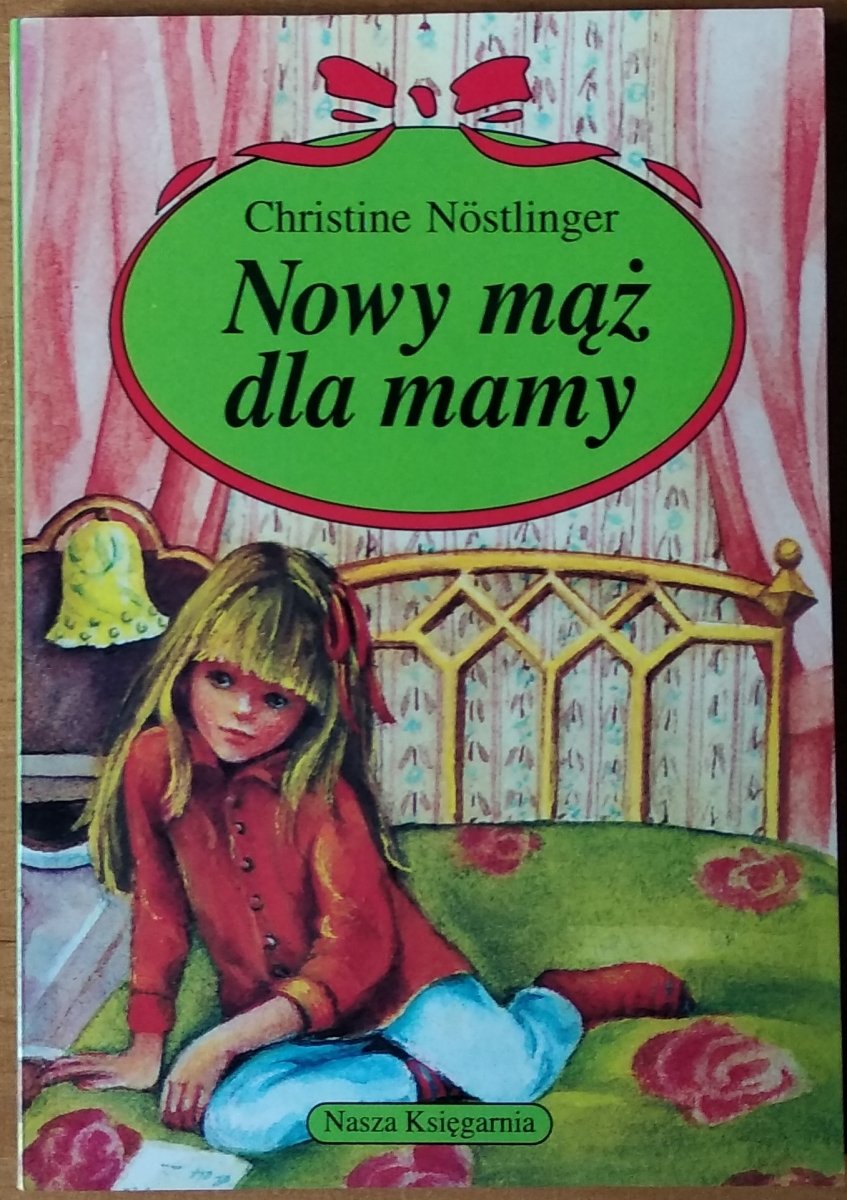 „Paulina w orbicie kotów” – Marta Fox
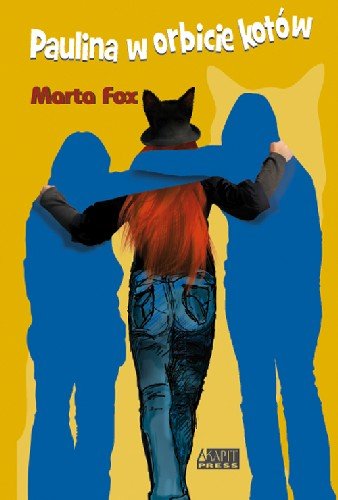 Nastoletnia Paulina postanawia prowadzić blog. Zaczyna go słowami: Mam dwóch tatusiów. Prawda to czy fałsz. Komentarze ośmielają blogerkę do systematycznego opisywania zagmatwanej historii rodzinnej,           w której pojawiają się Łukasz Starszy    i Młodszy, mama Magda oraz codzienność, związana z pierwszą miłością i przyjaźnią. Poczucie humoru, szalone pomysły bohaterki, jej otwartość i szczerość powodują, że blog zdobywa popularność                w Internecie. Zaciekawiłam Cię? Śmiało sięgnij po książkę!
„Trzynastka na karku” – Katarzyna Majgier
Czternastoletnia Kornelia jest zakochana. Nie zabujała się, tylko jest na serio zakochana. Po raz pierwszy poznaje słodki smak miłości. Chłopak Kornelii, zwany przez nią chłopcem, ma szesnaście lat i jest muzykiem. 
Bohaterki tej powieści napisanej w formie dziennika - Ania, Nika, Blondi i Paula - to zgrana paczka dziewcząt patrzących krytycznie na świat, swoich kolegów, ale także na życie dorosłych. Przeżywają rozterki              i emocje związane z rodzinami, przyszłością, związkami rówieśniczymi, które są nieobce nastolatkom pod każdą szerokoścą geograficzną. Fantastyczna lektura!
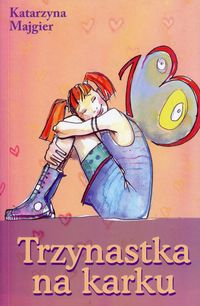 Jak widzicie, miłość pod każdą postacią jest motywem wielu książek nie tylko dla dorosłych, ale również dla młodszych czytelników.Każdy z zaproponowanych przeze mnie tytułów znajdziecie w naszej szkolnej bibliotece. Polecam serdecznie ich lekturę nie tylko zakochanym, ale wszystkim, których ciekawi nastoletni świat oraz radości, smutki         i cały wachlarz innych uczuć, których doświadczają Wasi rówieśnicy.
Całym sercem kochająca czytać
Hanna Włosek

Źródła:  lubimyczytac.pl; grafika gogle; kroliczajama.pl